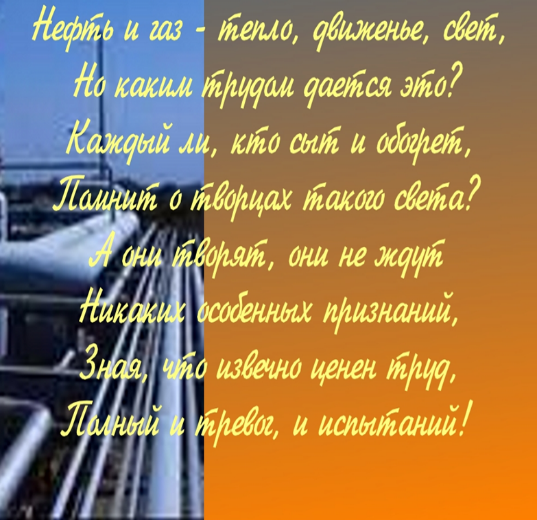 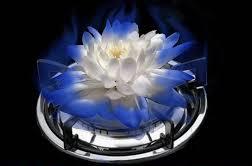 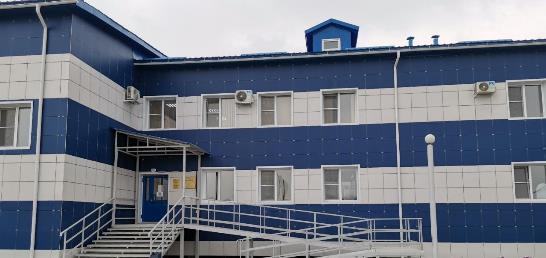 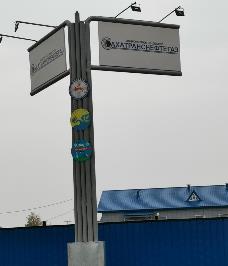 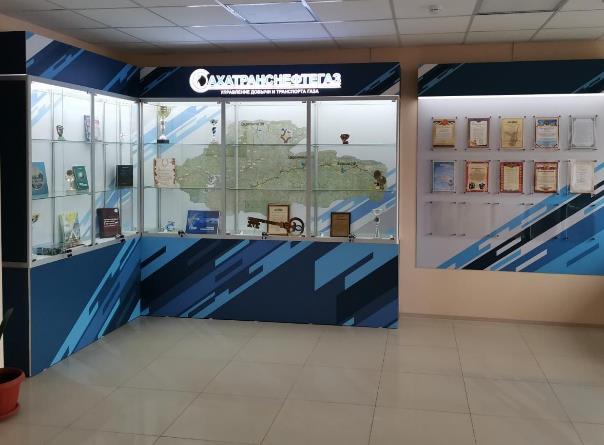 АО «Сахатранснефтегаз»
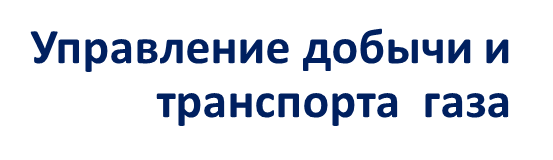 п.Кысыл-Сыр
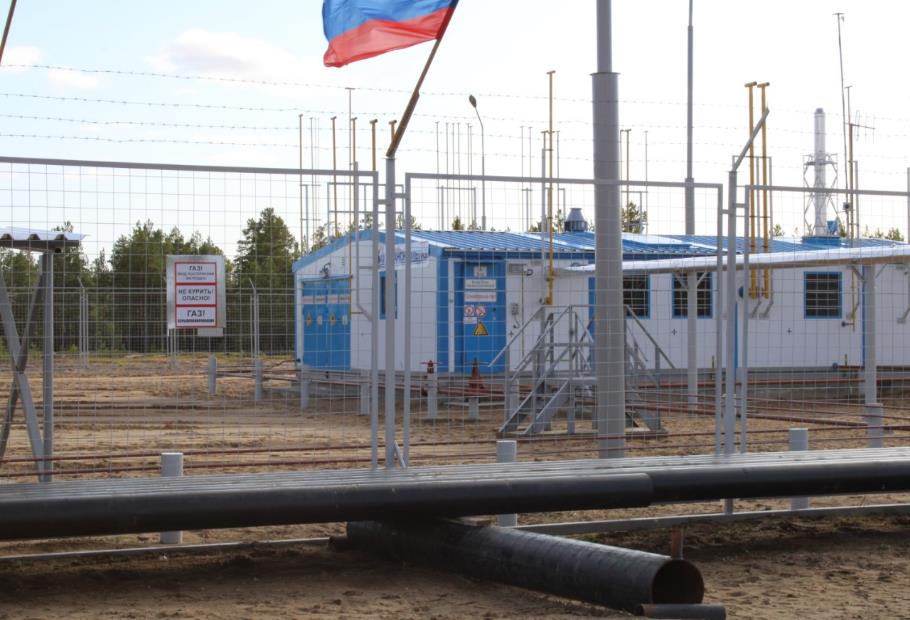 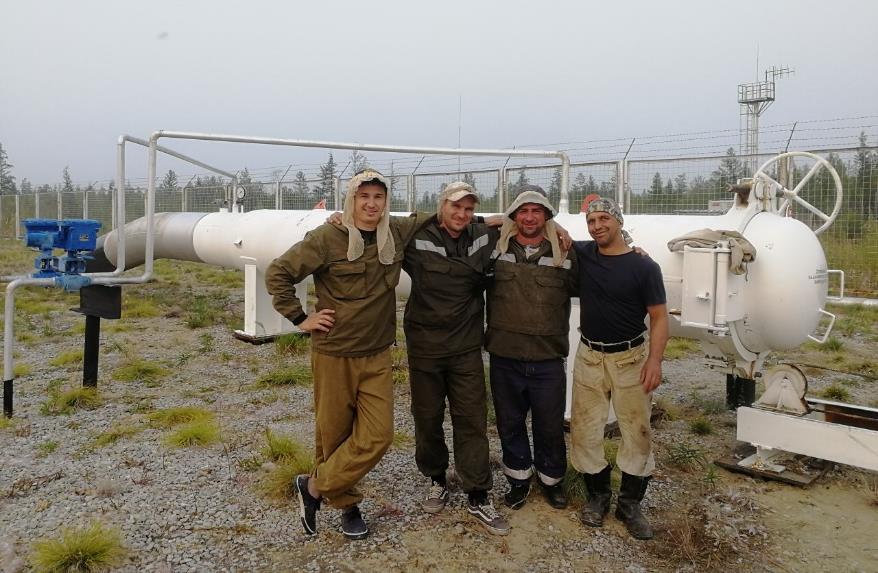 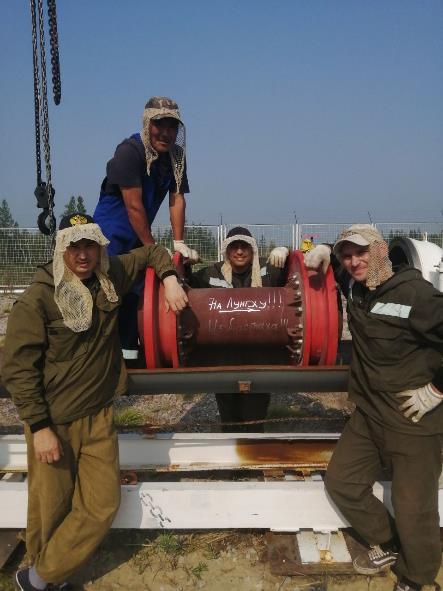 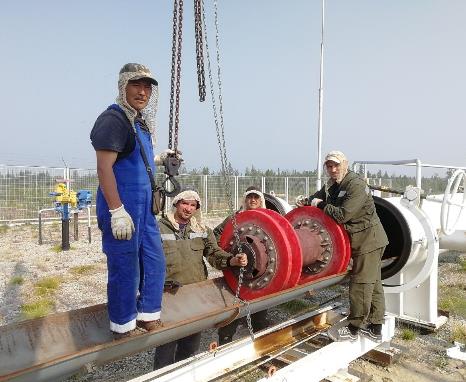 На Лунгху!!!
из Мастаха!!!
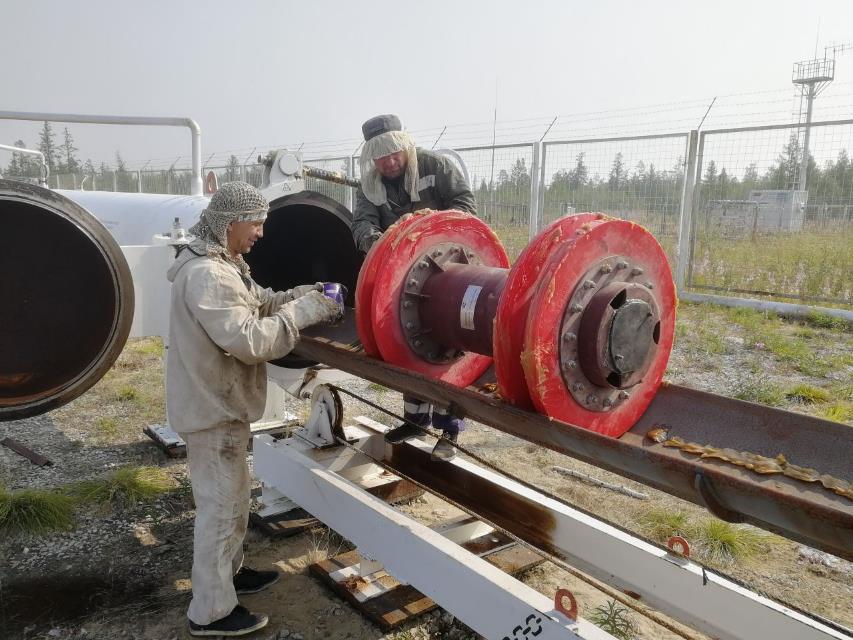 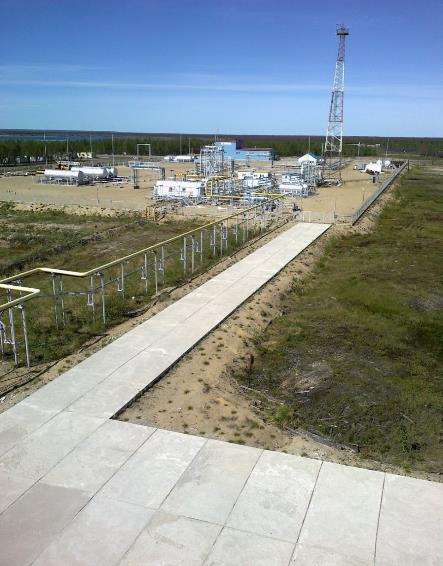 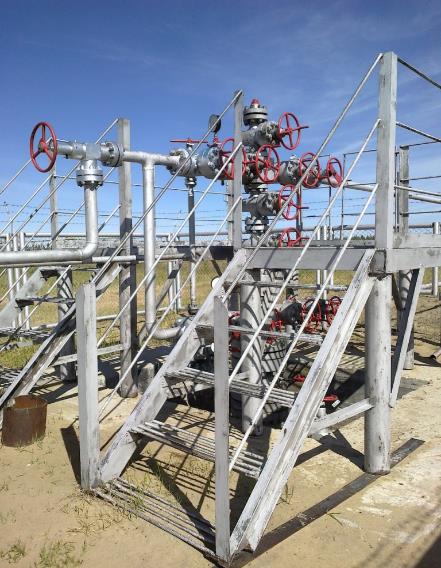 Фонтанная арматура скважины на 
Среднетюнгском газоконденсатном месторождении
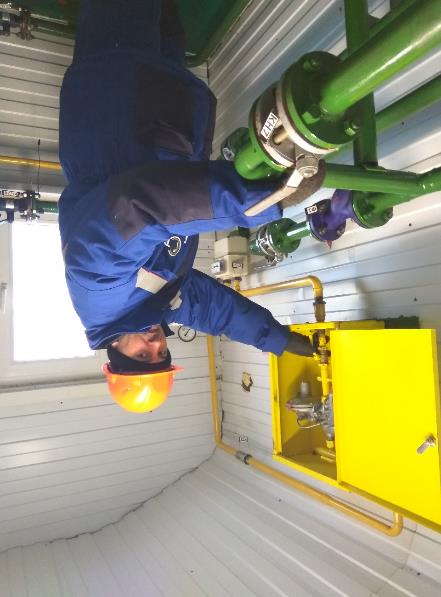 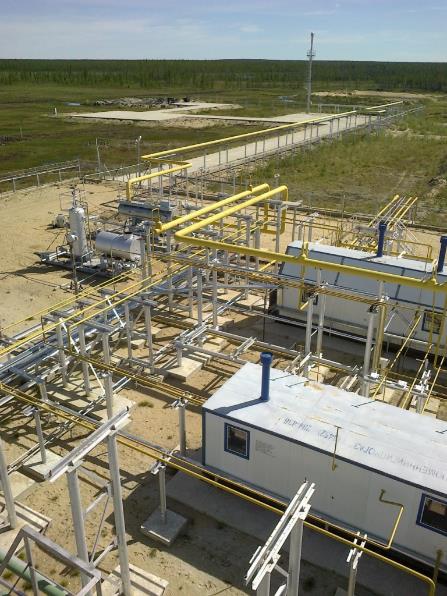 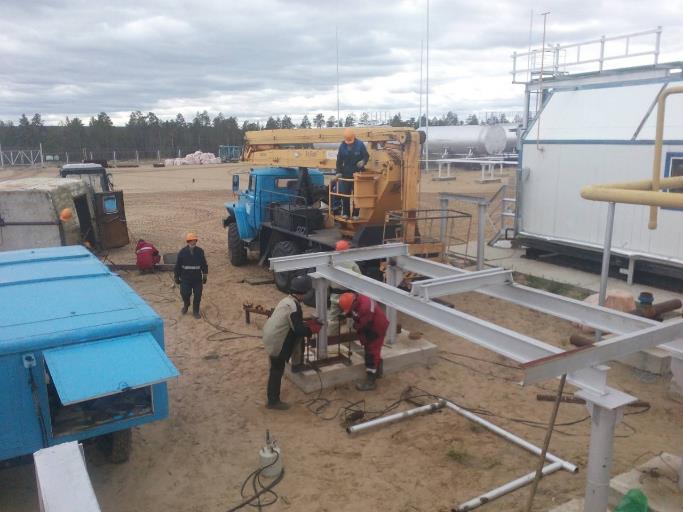 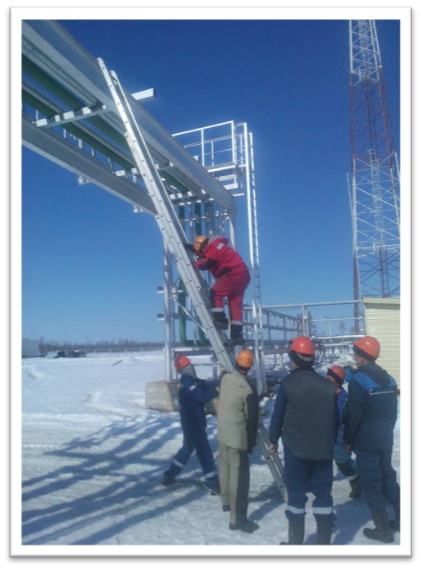 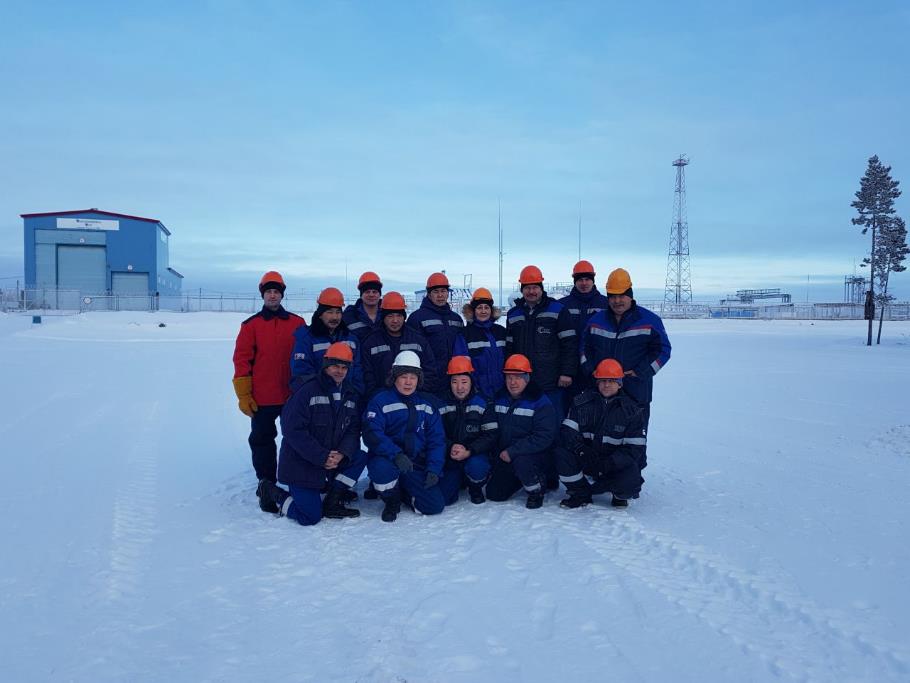 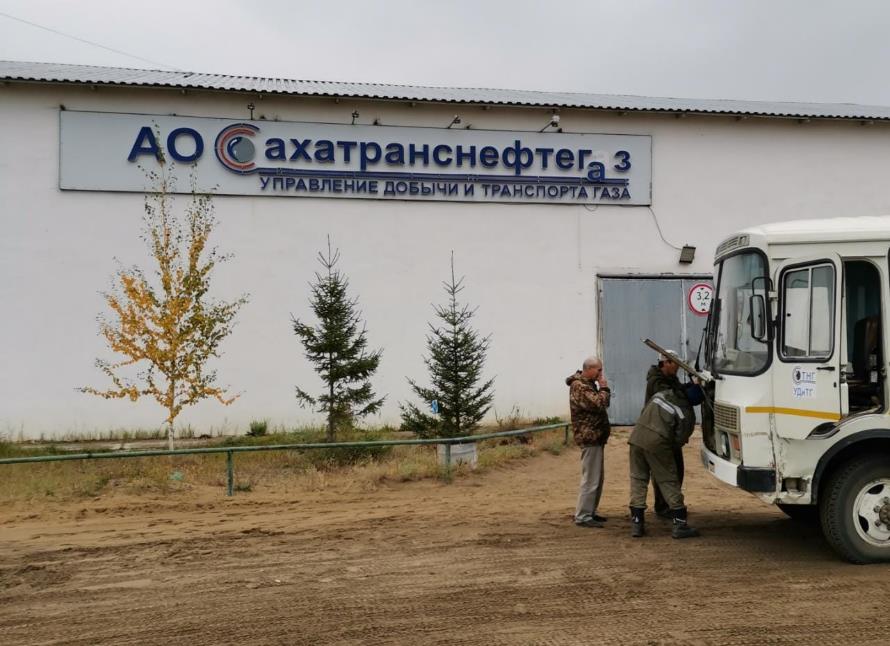 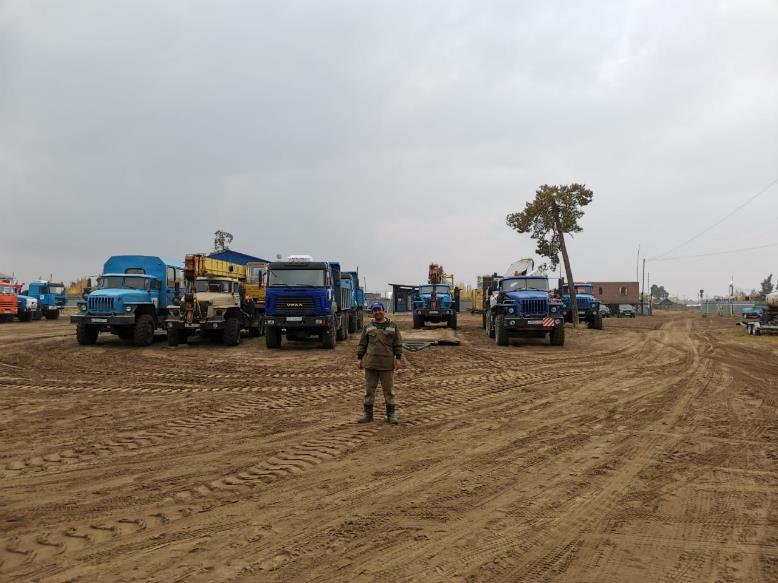 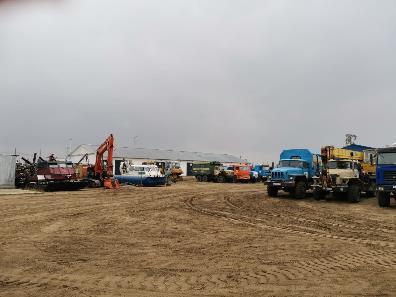 Производственная база УДиТГ
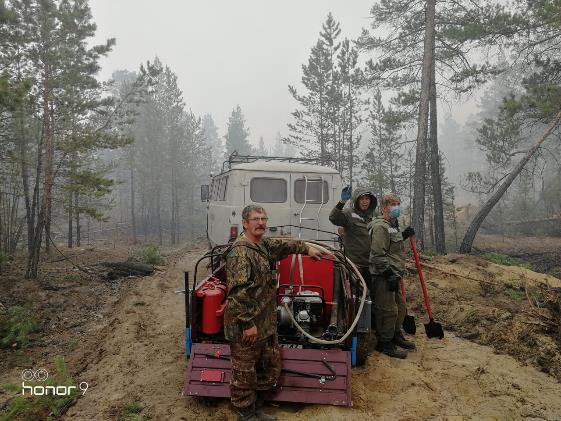 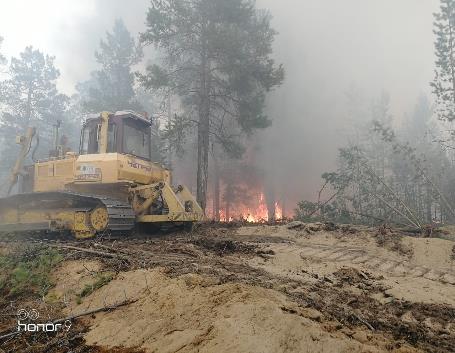 Люди и техника 
на ликвидации пожара
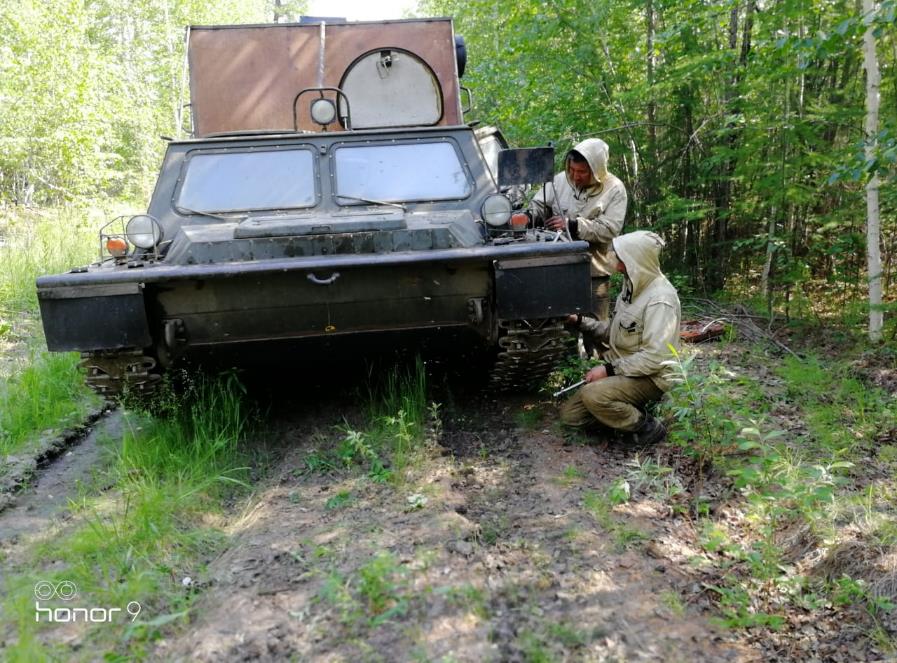 На пути к  объектам
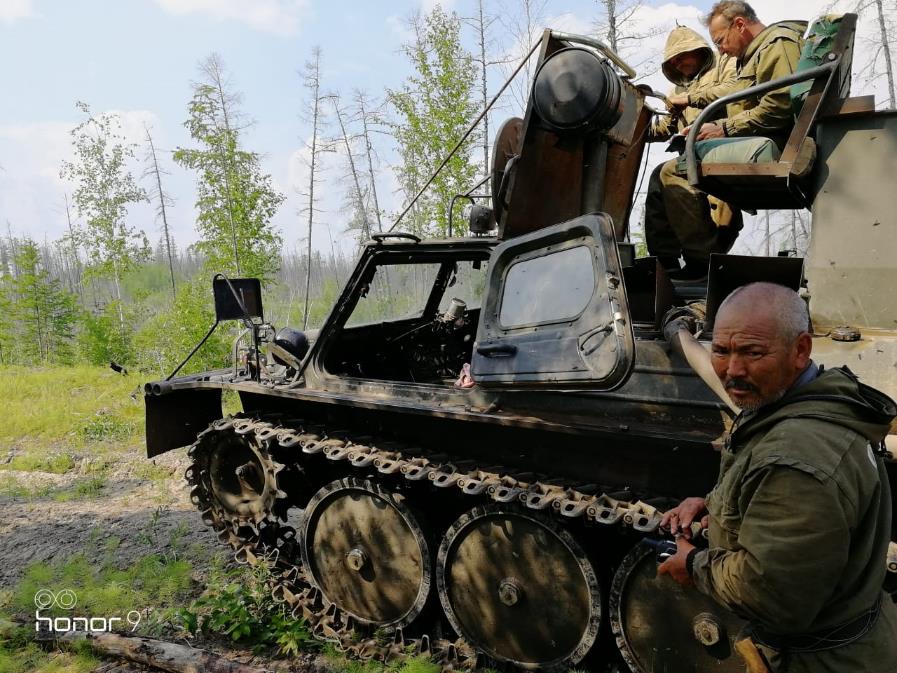 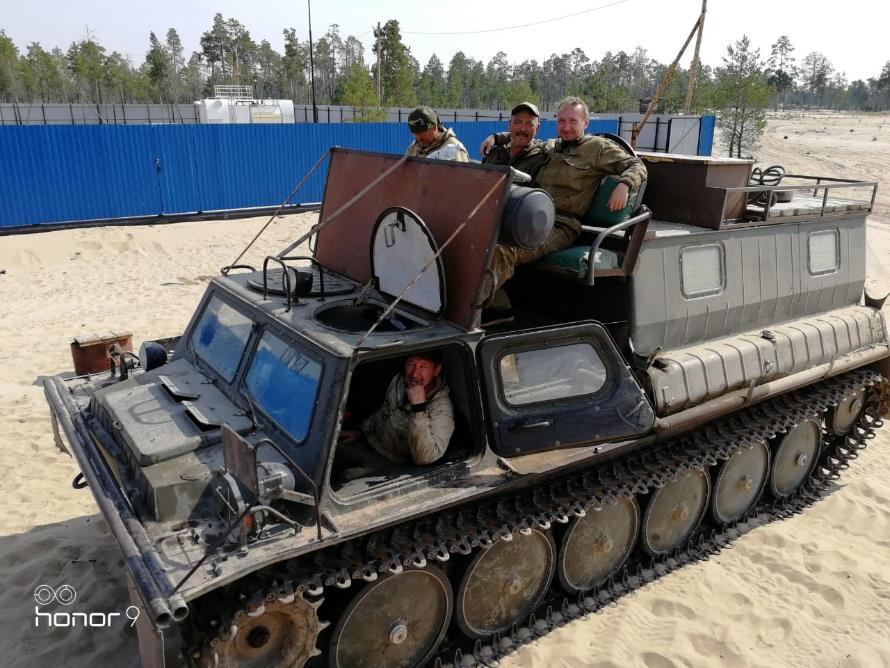 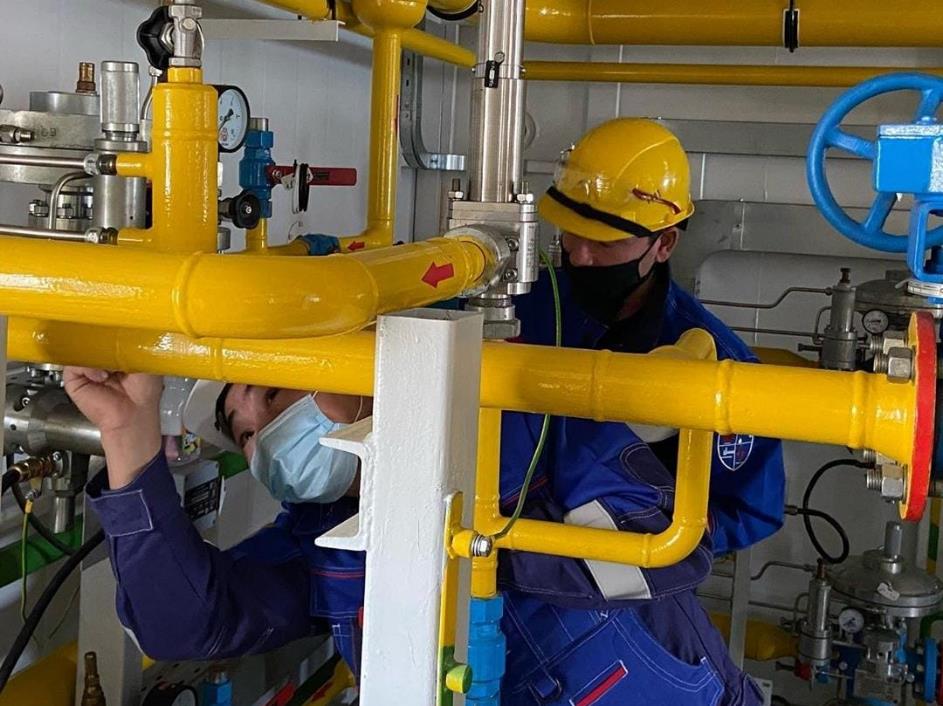 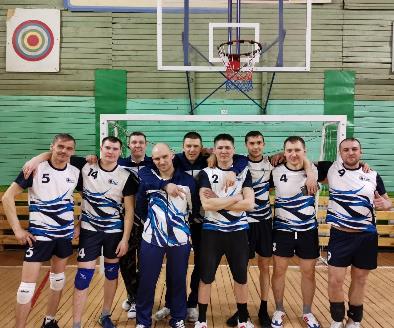 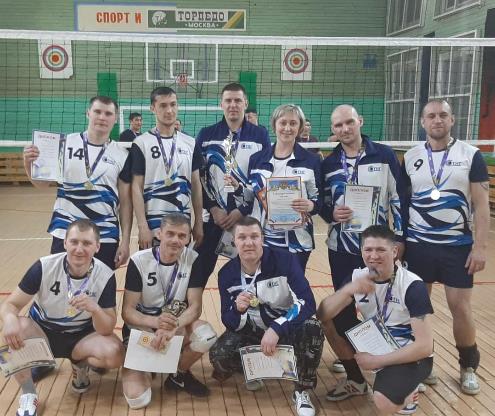 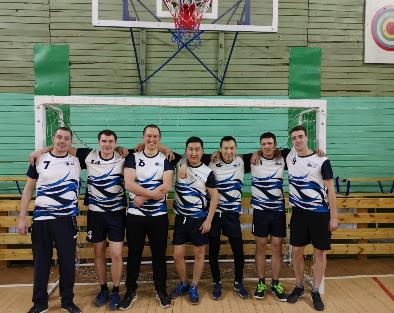 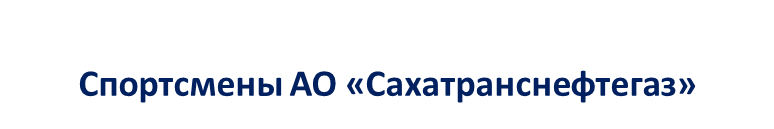 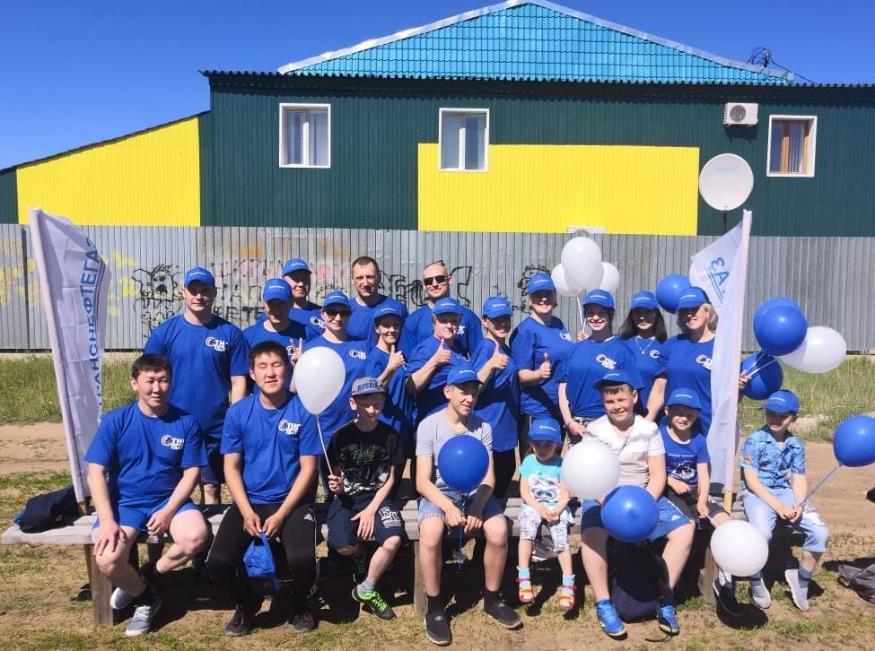 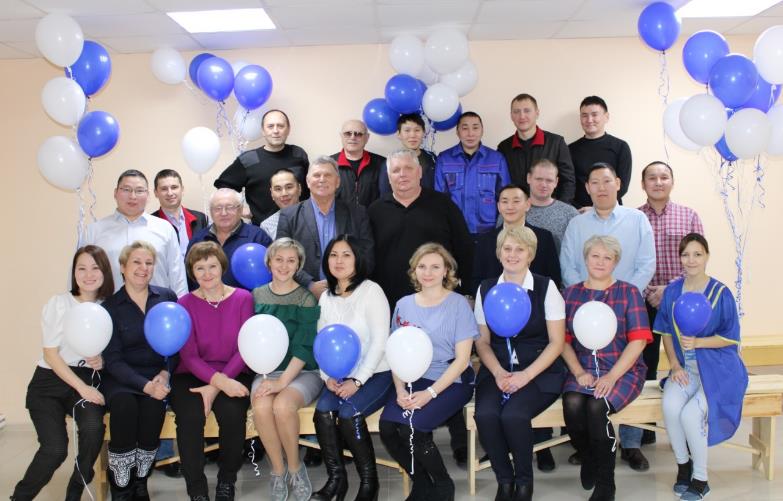 АО «Сахатранснефтегаз»
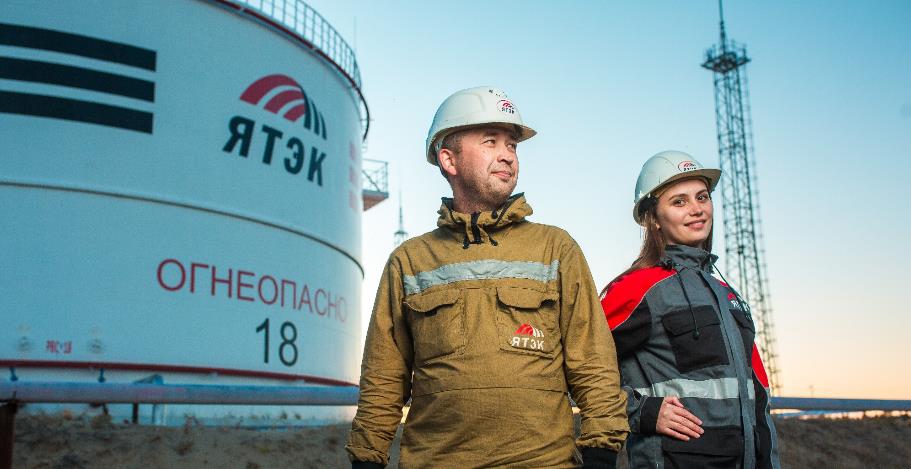 Якутская 
топливно-энергетическая 
компания
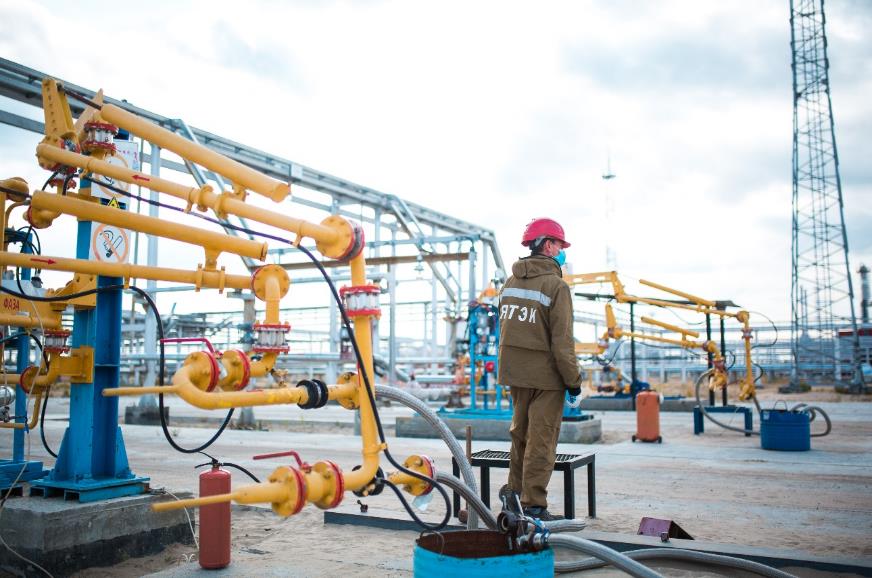 Площадка налива
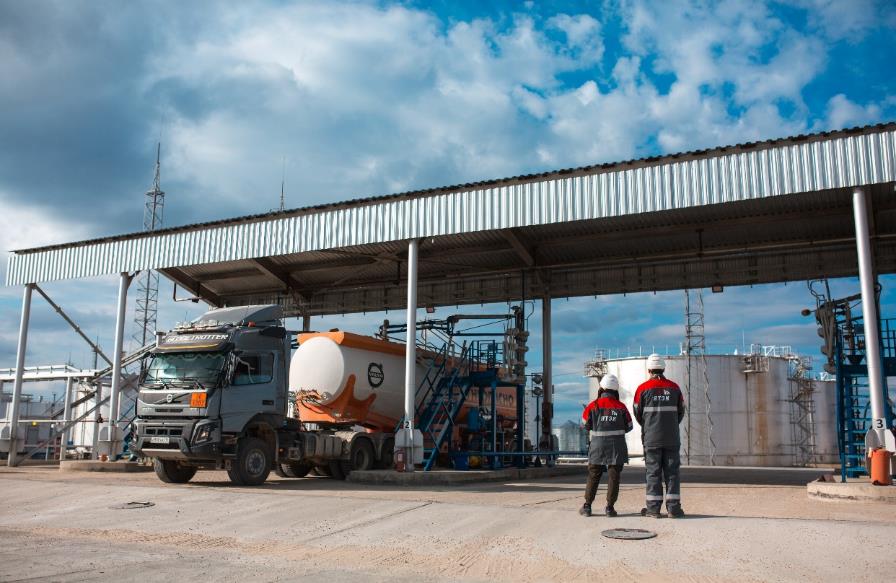 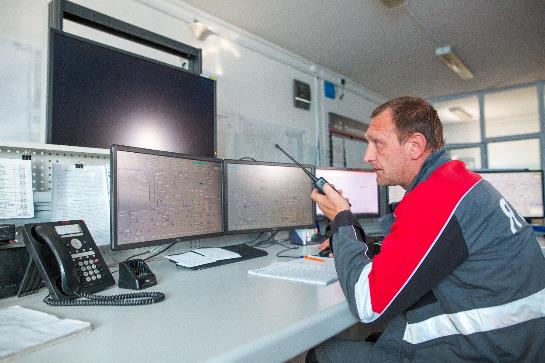 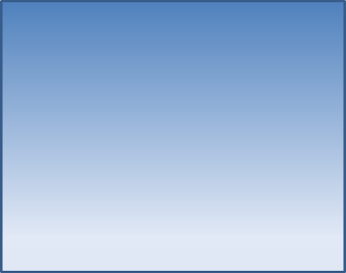 Операторная 6.8
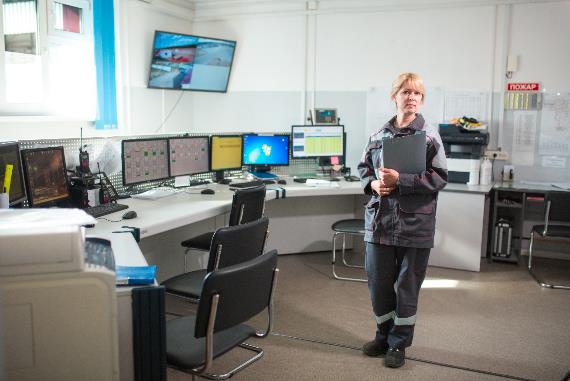 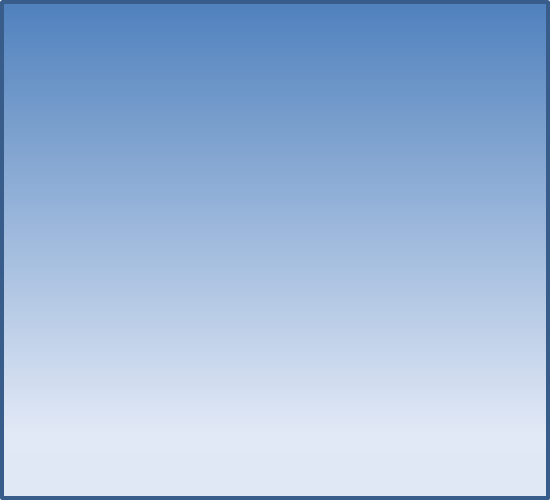 Операторная 10
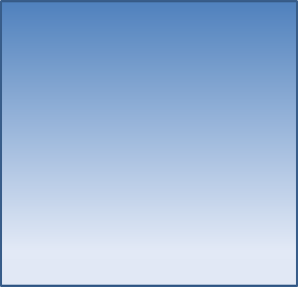 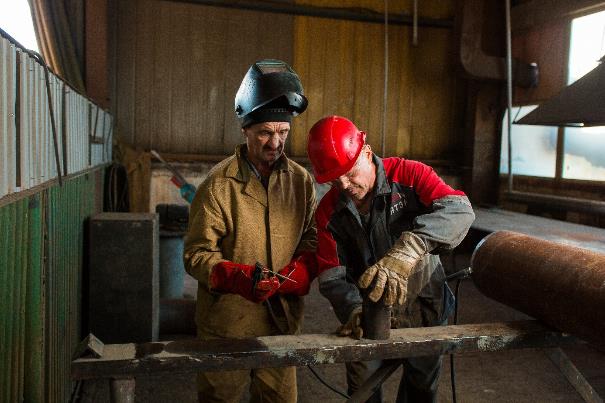 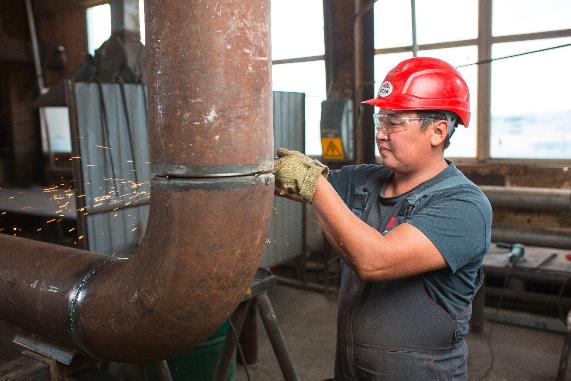 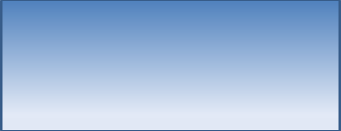 Сервисный центр
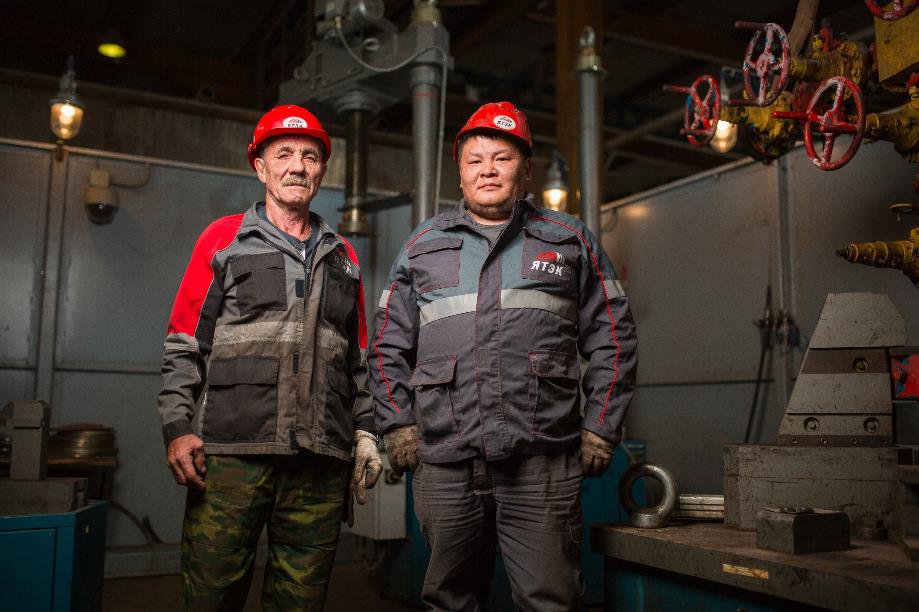 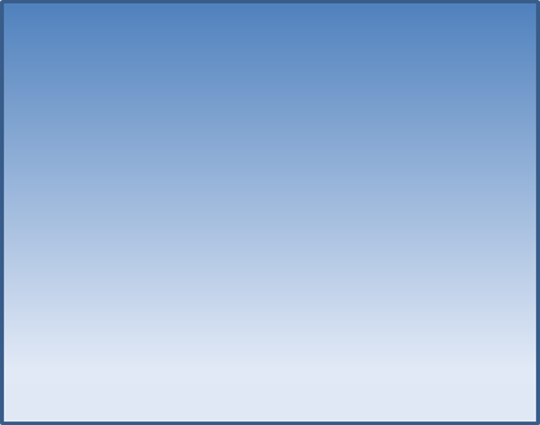 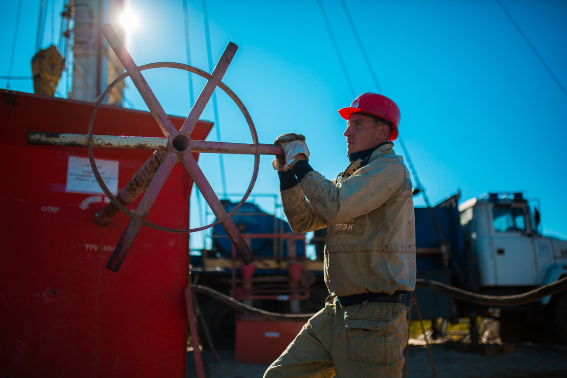 Левый берег
скважина №96 СВГКМ
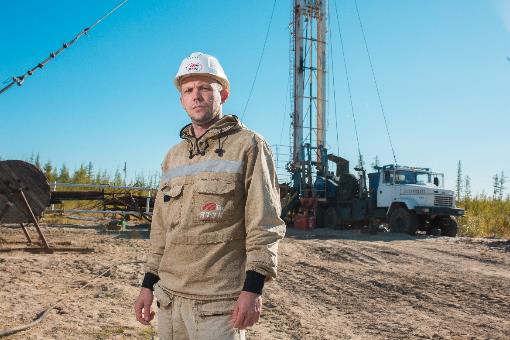 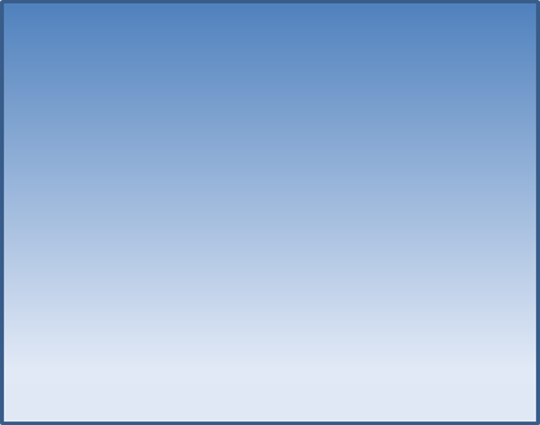 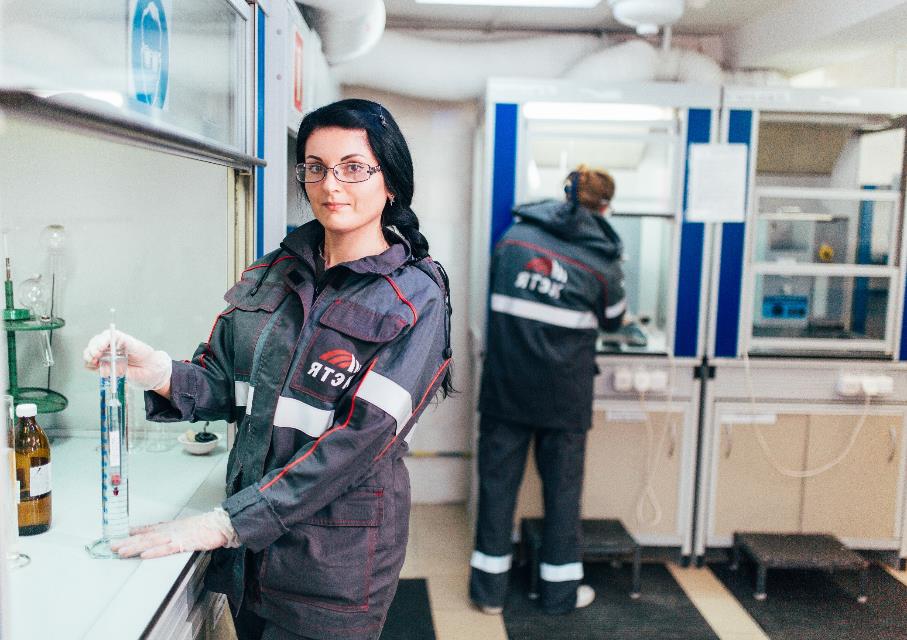 Лаборатория химического анализа
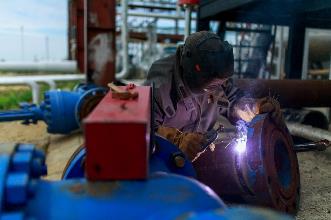 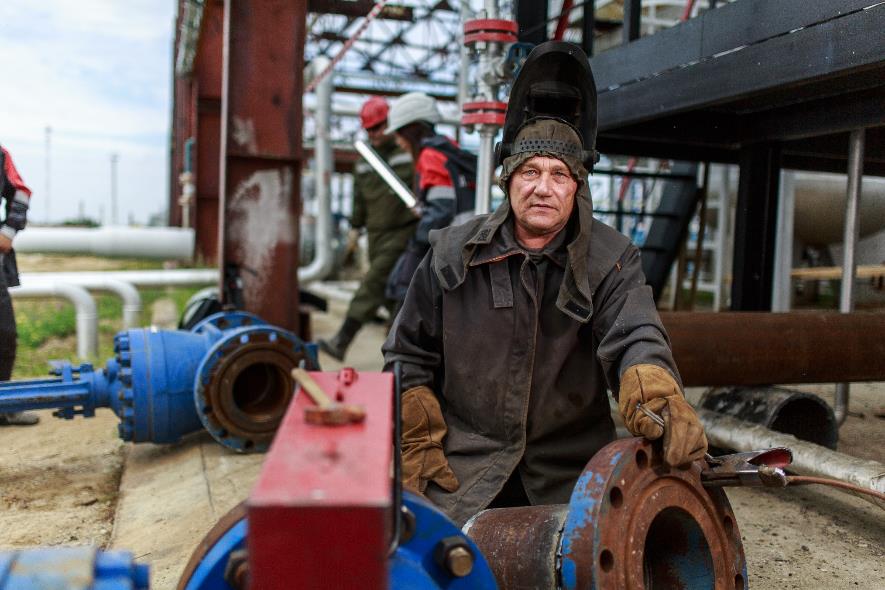 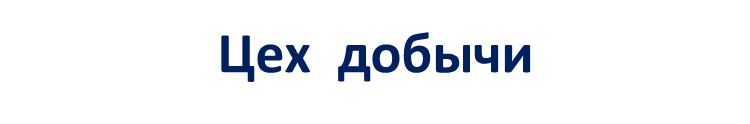 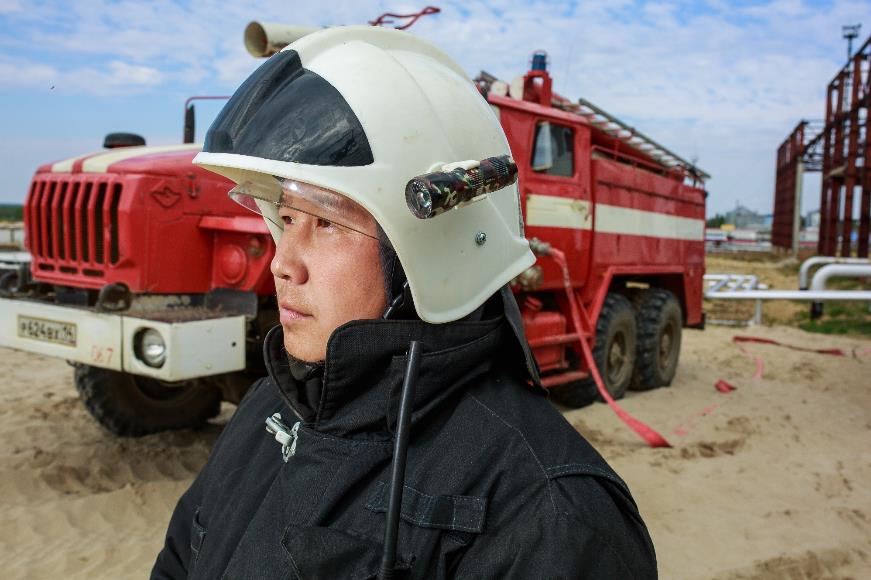 Пожарная часть
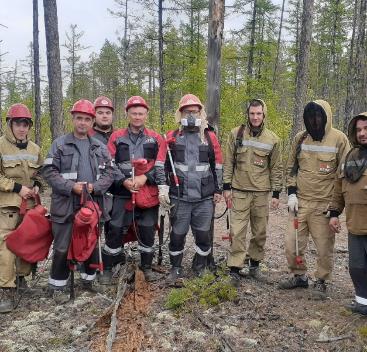 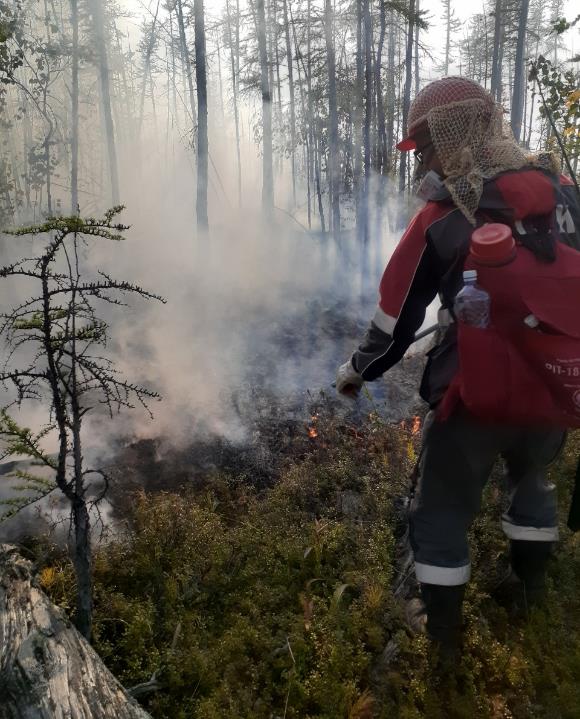 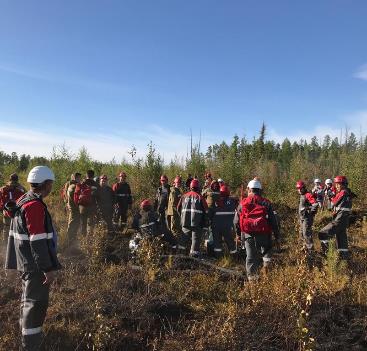 Сотрудники ПАО ЯТЭК на ликвидации пожаров
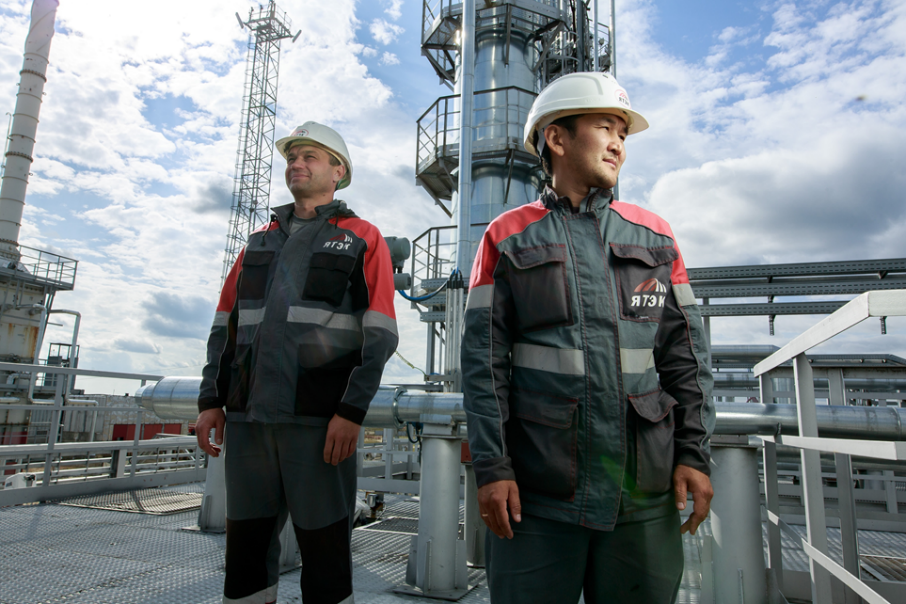 Установка комплексной подготовки газа
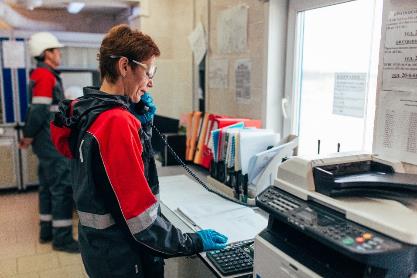 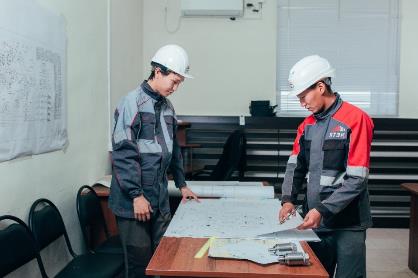 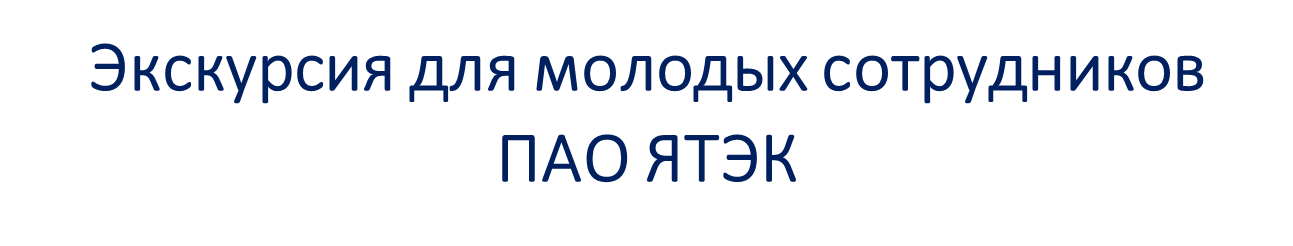 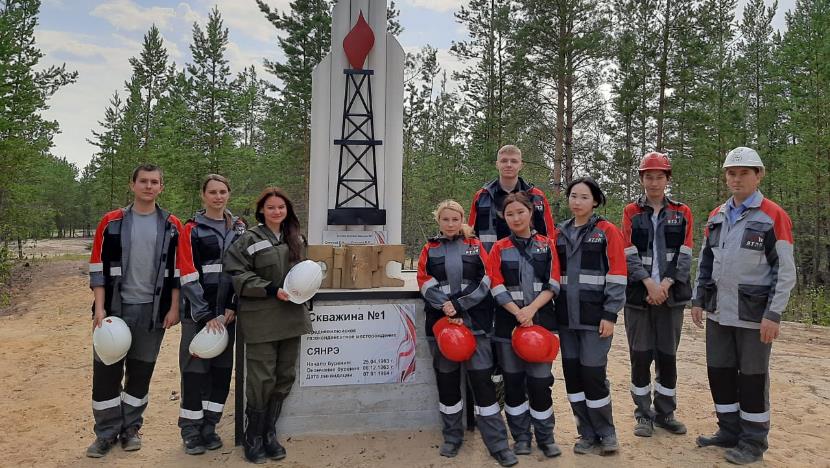 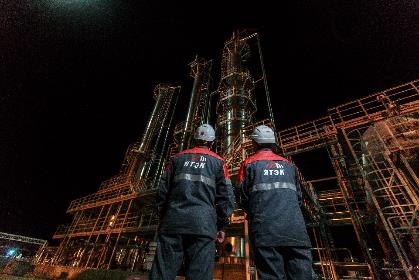 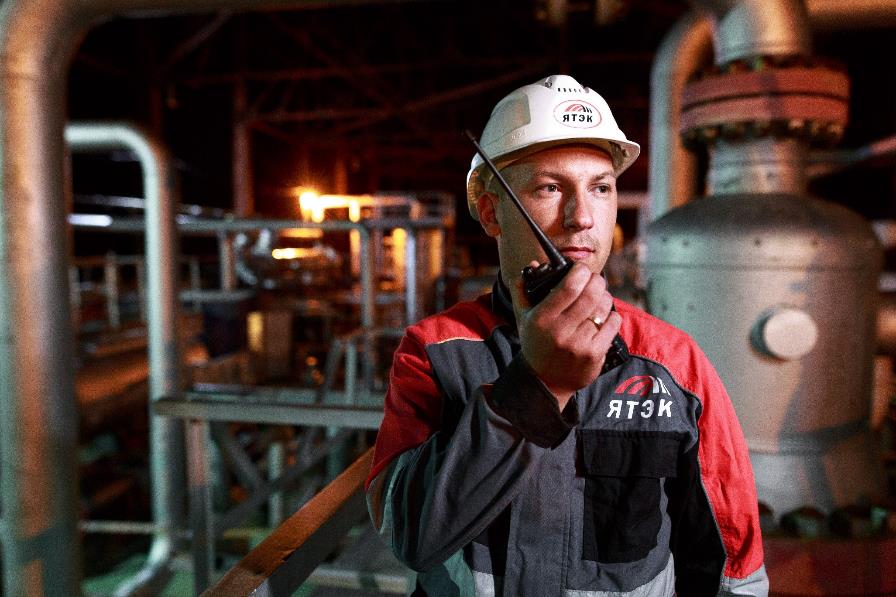 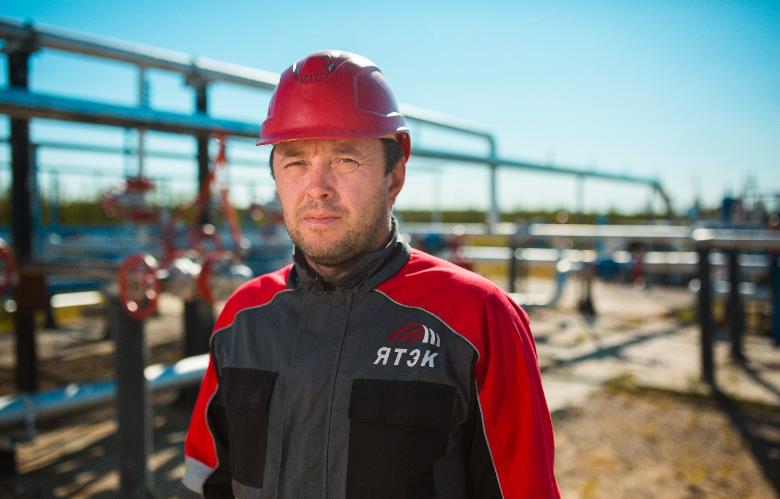 Сборный пункт
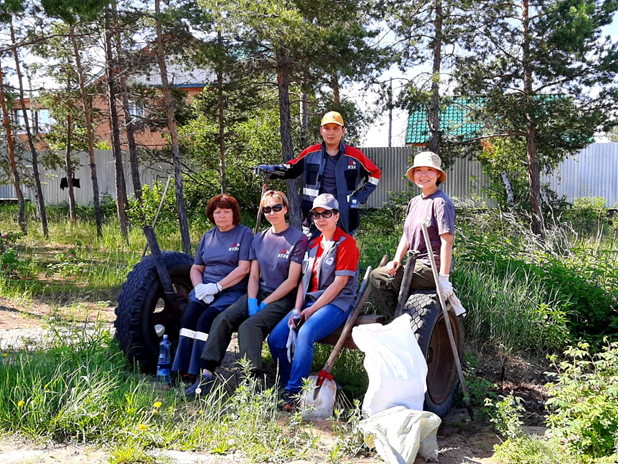 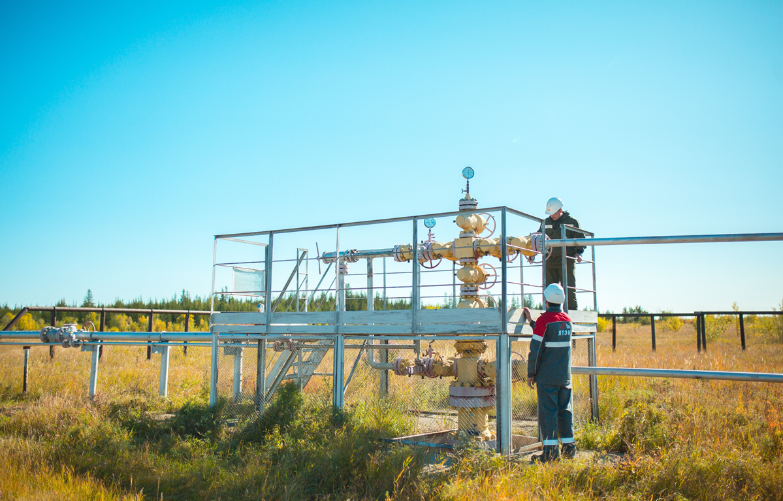 Левый берег
Скважина №34
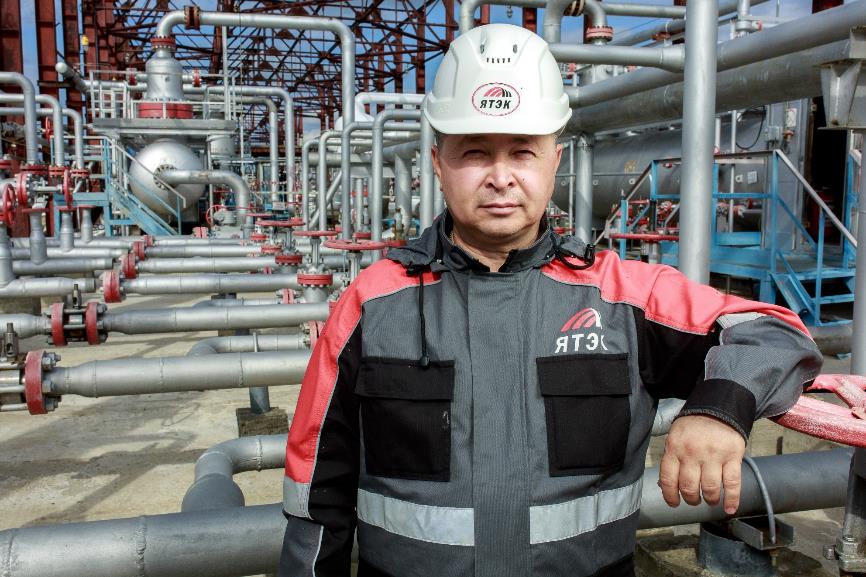 Вручение ведомственных наград
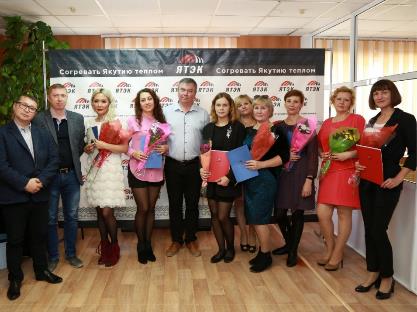 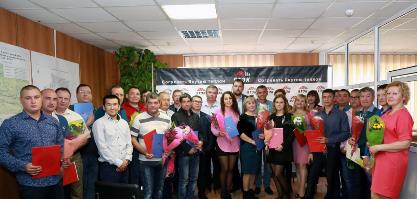 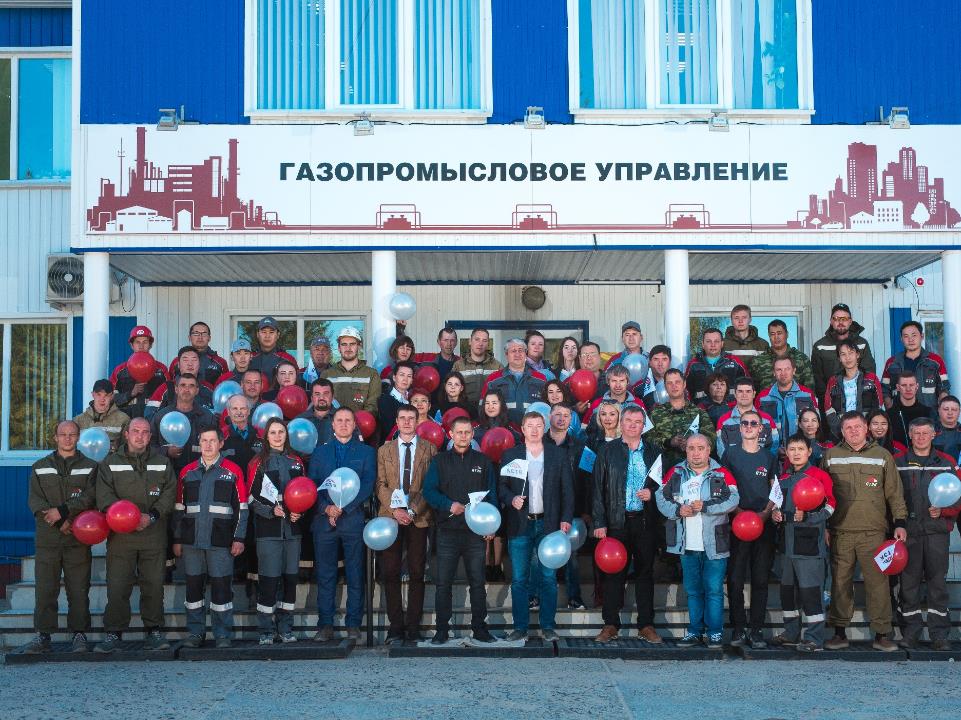 ПАО  ЯТЭК
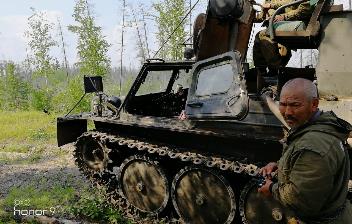 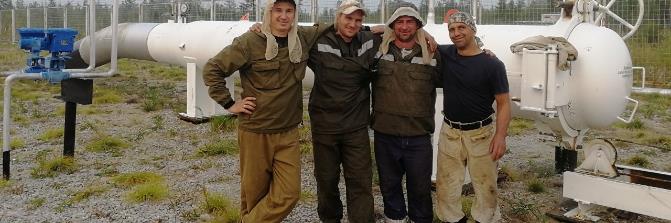 Поздравляем работников газовой отрасли
п.Кысыл-Сыр :
* сотрудников Управления  добычи и транспорта газа и ВЭГУ УГРС АО «Сахатранснефтегаз»,
*сотрудников ПАО ЯТЭК
с профессиональным праздником!
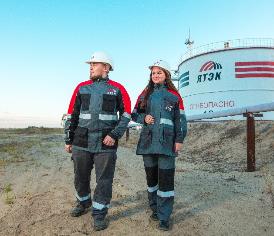 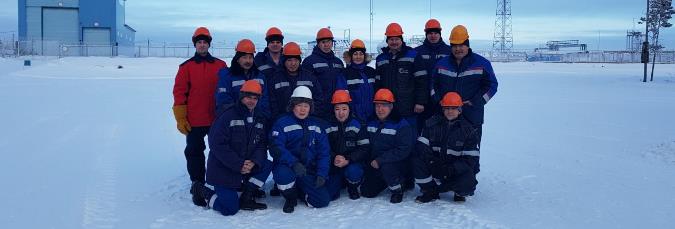 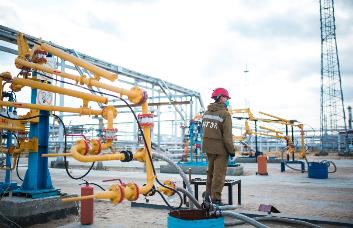 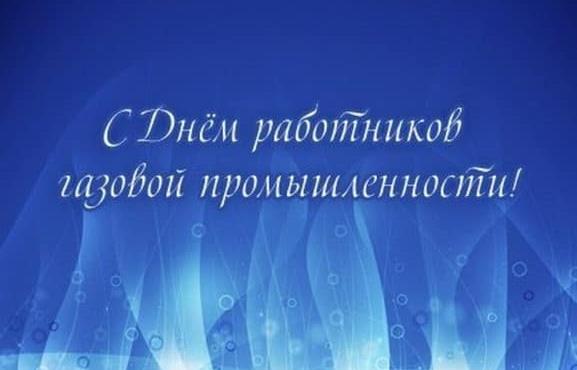